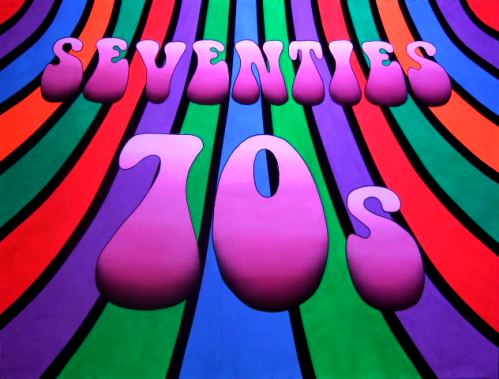 Soul Funk Disco
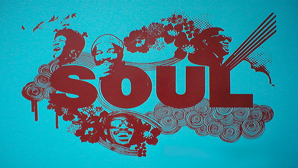 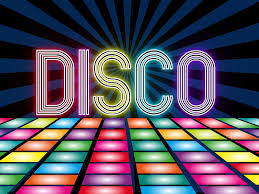 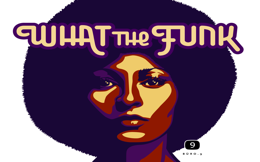 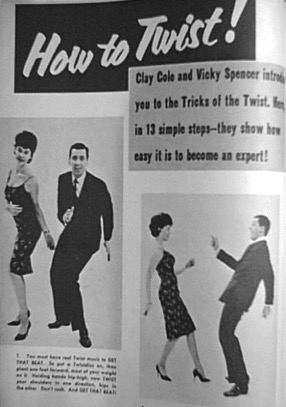 Dansrage
Bij popmuziek hoort DANS
Rock and Roll: The Twist
Nieuwe rages zijn belangrijk!
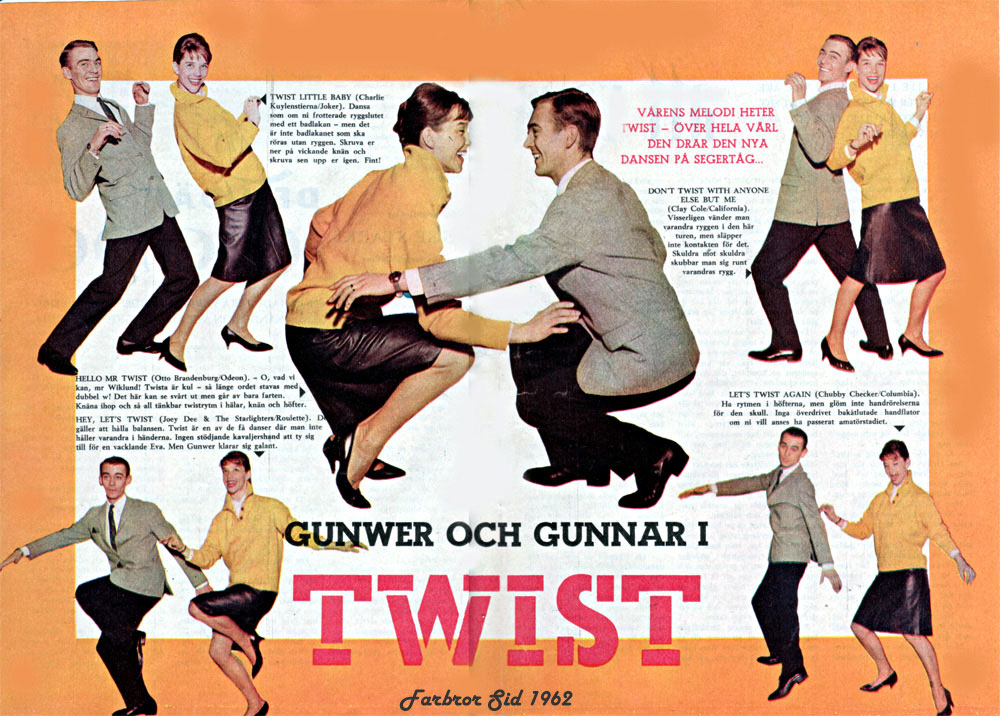 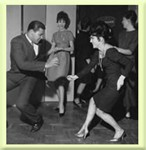 De twist
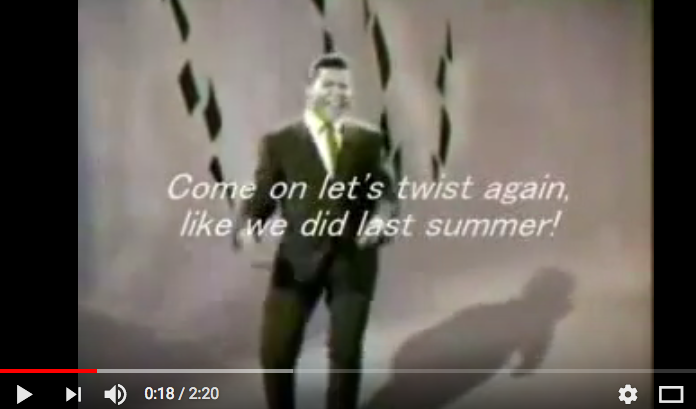 https://www.youtube.com/watch?v=E1o3cbLYoIY
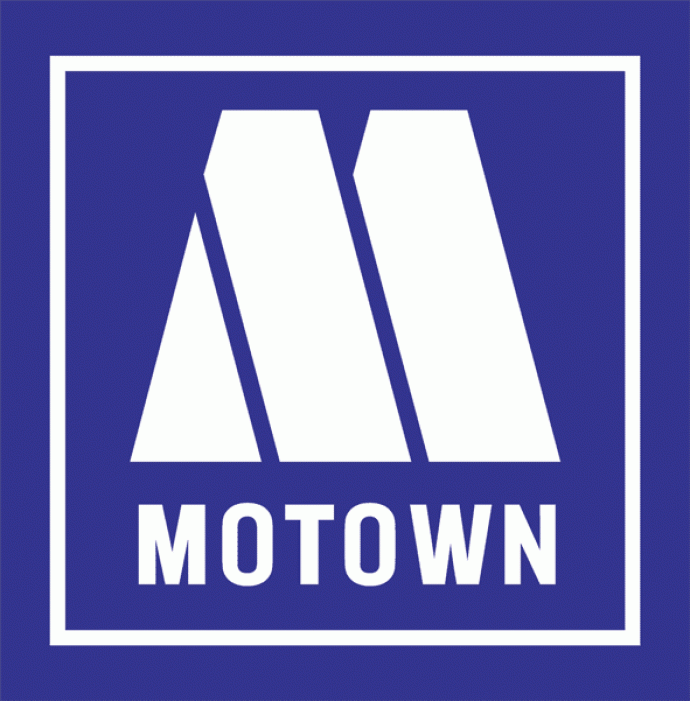 Dansmuziek
Soul vanaf 1965 DE dansmuziek
				
Vanuit kerk Gospels en Rhythm and Blues
    Veel blaasinstrumenten
    Ingestudeerde danspasjes en mooie outfits
    Bekendste  platenlabel:
Motown (oa The Jacksons – Supremes –
 		Tina Turner)
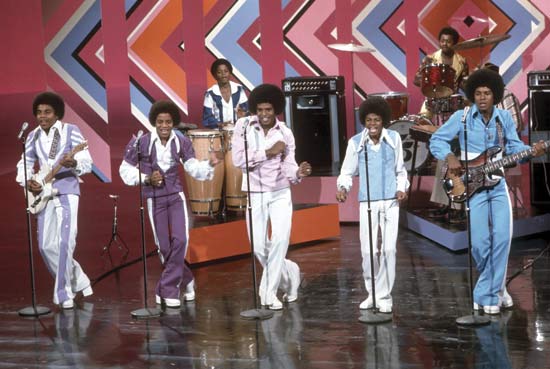 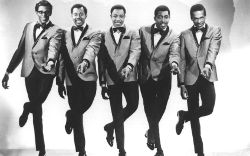 Jackson 5 - Motown
https://www.youtube.com/watch?v=SA3-mVGc8wA
Funk
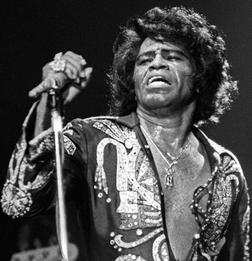 Godfather of soul: James Brown


https://www.youtube.com/watch?v=tNdZpNUzFIg
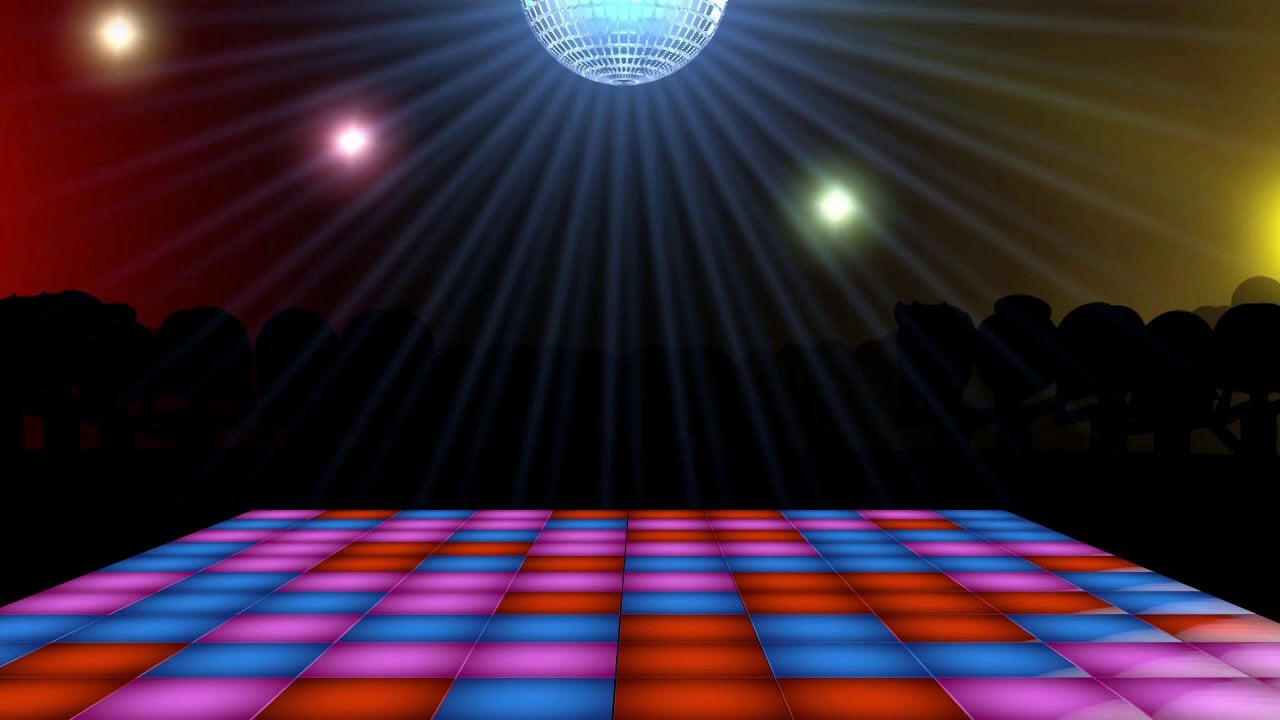 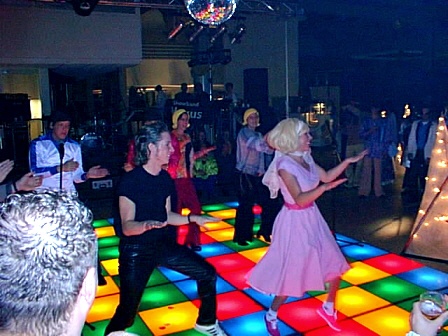 Disco
“Glad geproduceerd geluid”” ontstaan uit Soul maar met stampende discobeat
Opnametechniek steeds belangrijker
Vernoemd naar ruimte waar het ontstaat:de discotheek
Uiterlijk speelt belangrijke rol
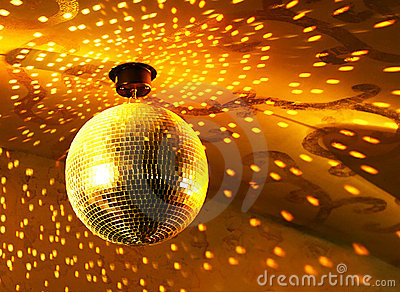 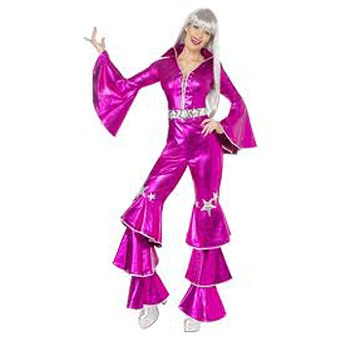 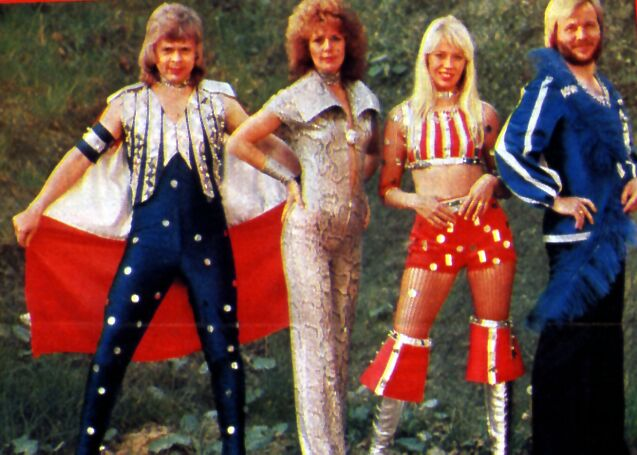 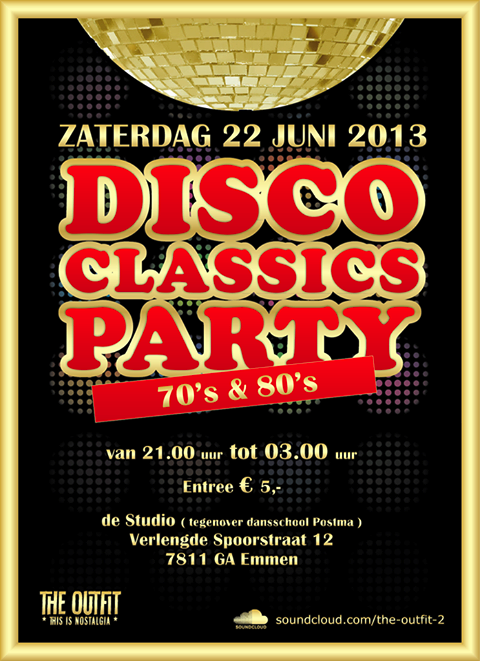 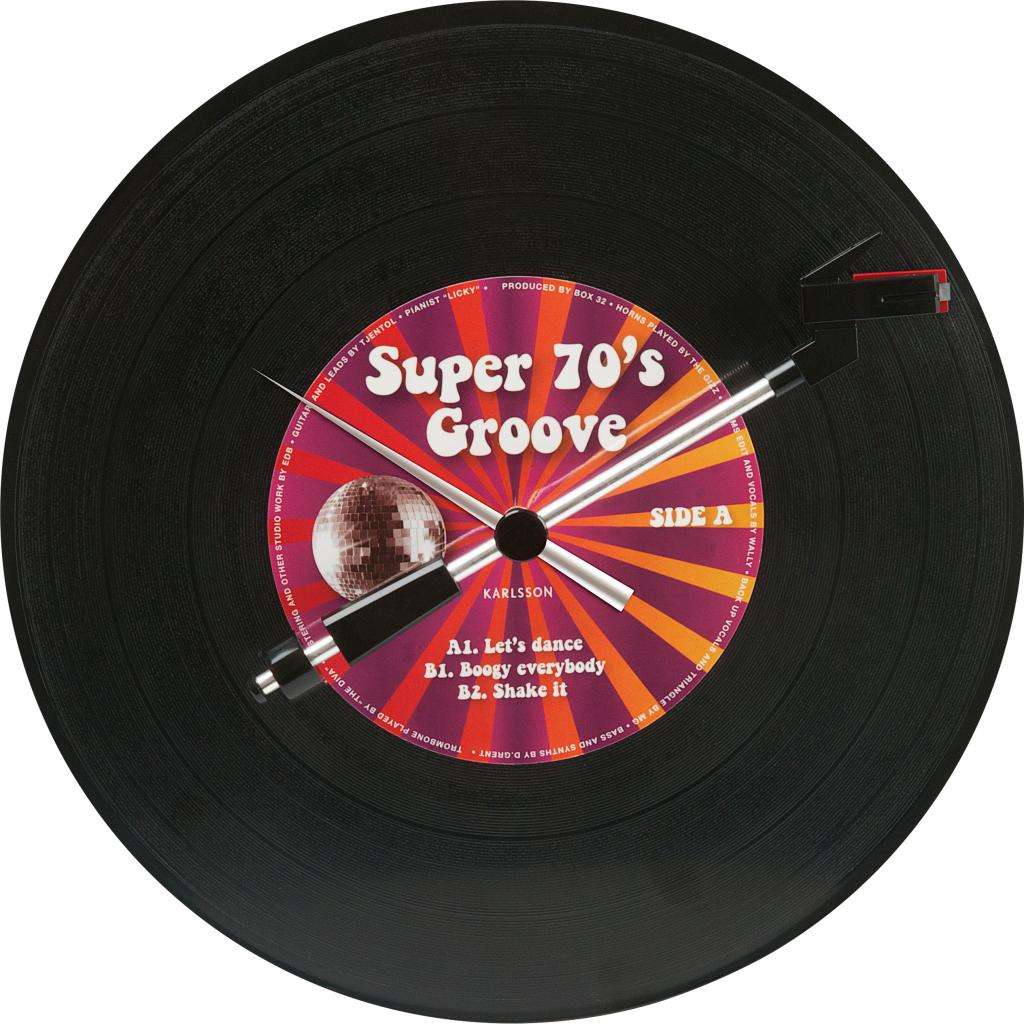 Disco is HOT!
http://www.youtube.com/watch?v=ZBR2G-iI3-I


https://www.youtube.com/watch?v=iiyxosBAge0
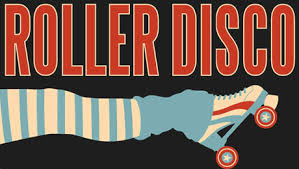 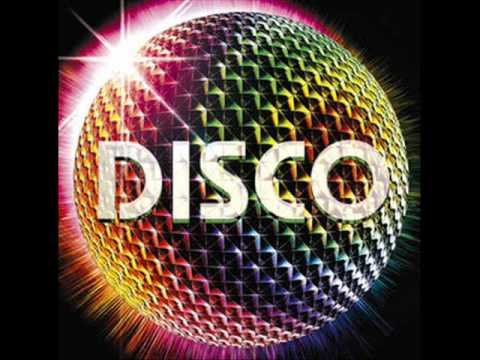 Eerste film: John Travolta Saterday night fever
https://www.youtube.com/watch?v=u1qN6gLbUMw
Dansen is HOT!
https://www.youtube.com/watch?v=BPV6kpNnr3c
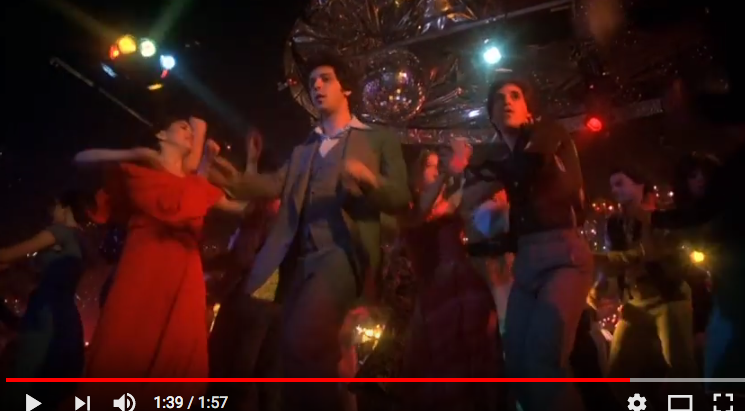 Tegengeluid
Symfonische rock oa Queen
Opbouw van nummer, arrangementen en zang roepen associaties op met klassieke muziek


http://www.youtube.com/watch?v=fJ9rUzIMcZQ